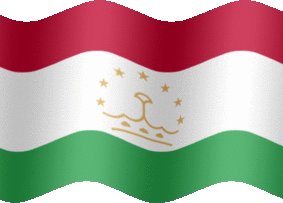 КАФЕДРАИ 
“НЕРУГОҲҲОИ ЭЛЕКТРИКӢ”
ФАННИМАНБАЪҲОИ БАРҚАРОРШАВАНДАИ ЭНЕРГИЯЛЕКСИЯИ №19
насосҳои ҳароратӣ
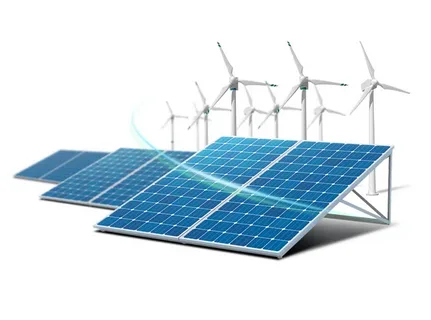 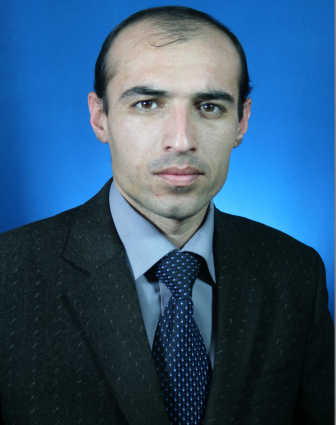 н.и.т., муаллими калон
РАҲИМОВ ФИРДАВС МИРЗОУМАРОВИЧ
tel: 938321551. e-mail:rm-firdavs@mail.ru
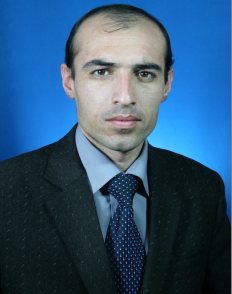 КАФЕДРАИ “НЕРУГОҲҲОИ ЭЛЕКТРИКӢ”
ЛЕКСИЯи 19
НАСОСҲОИ ҲАРОРАТӢ
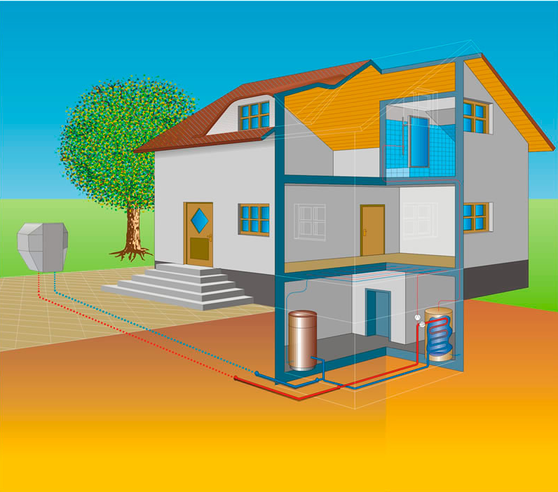 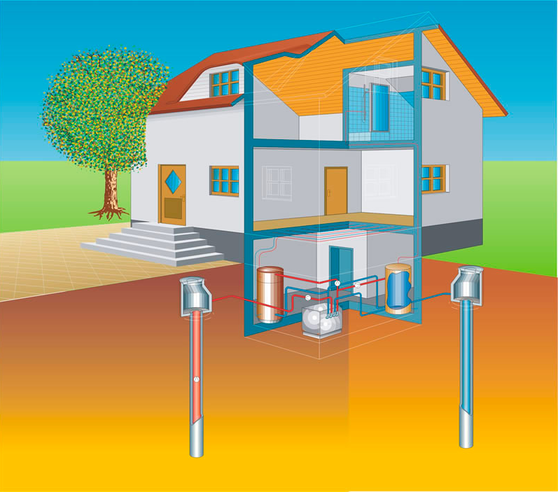 Насосҳои ҳароратии обӣ
Насосҳои ҳароратии ҳавои
н.и.т. муаллими калон Раҳимов Ф.М.
E-mail: rm-firdavs@mail.ru
2
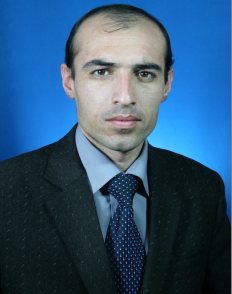 КАФЕДРАИ “НЕРУГОҲҲОИ ЭЛЕКТРИКӢ”
ЛЕКСИЯи 19. 
НАСОСҲОИ ҲАРОРАТӢ
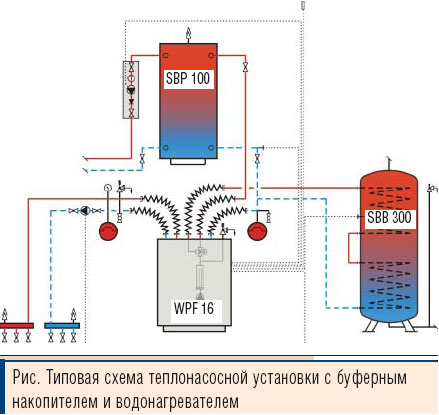 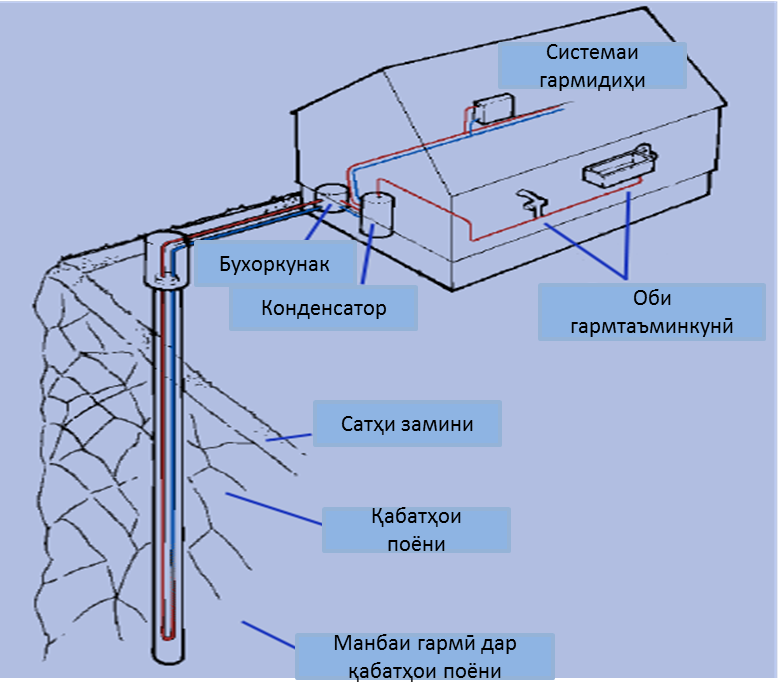 Нақшаи намунавии дастгоҳ бо насоси ҳарорати ва зарфи захиравию обгармкунак
н.и.т. муаллими калон Раҳимов Ф.М.
E-mail: rm-firdavs@mail.ru
3
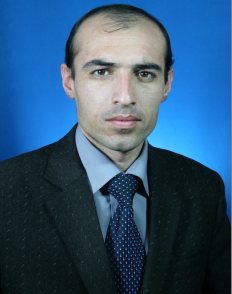 КАФЕДРАИ “НЕРУГОҲҲОИ ЭЛЕКТРИКӢ”
ЛЕКСИЯи 19. 
НАСОСҲОИ ҲАРОРАТӢ
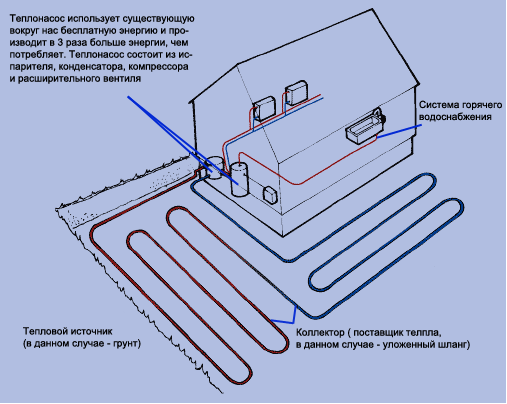 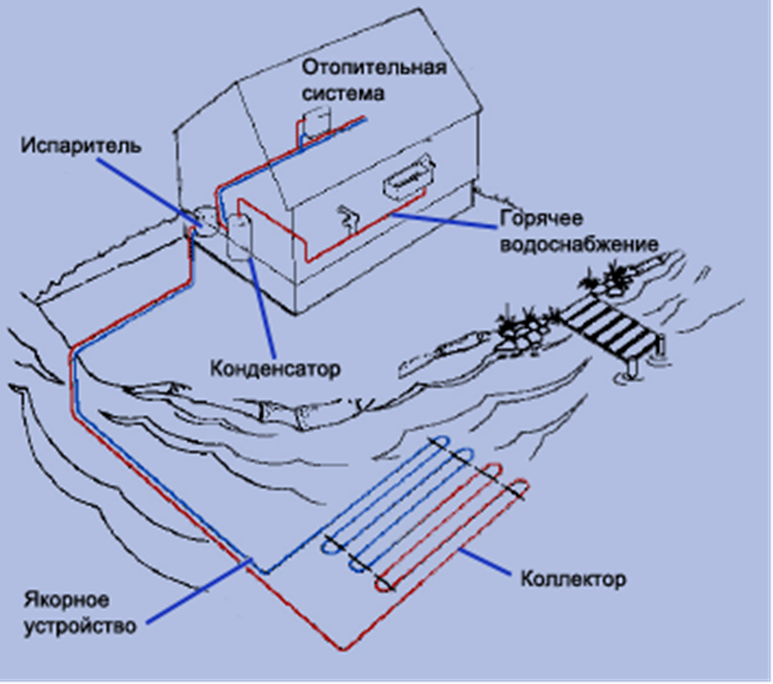 Насоси ҳарорати бо зарфи захиракунии энергияи гармӣ
Системаи гармитаъминкунӣ
Бухоркунак
Системаи гарми -таъминкунӣ
Оби гармтаъминкунӣ
Конденсатор
Манбаи гармӣ
Коллектор (дар ин вариант лӯлаҳои пластики истифода шудааст)
Коллектор
Лангар (олоти нигодоранда)
н.и.т. муаллими калон Раҳимов Ф.М.
E-mail: rm-firdavs@mail.ru
4
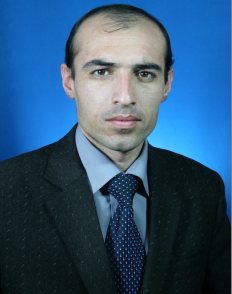 КАФЕДРАИ “НЕРУГОҲҲОИ ЭЛЕКТРИКӢ”
ЛЕКСИЯи 19. 
НАСОСҲОИ ҲАРОРАТӢ
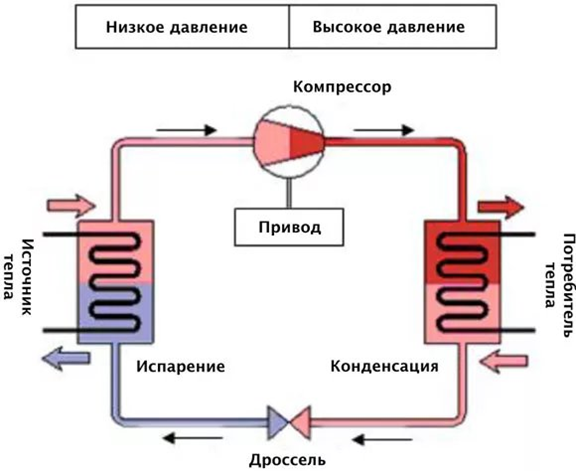 Фишори баланд
Фишори паст
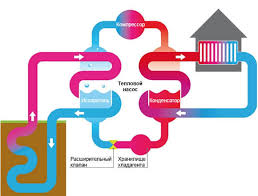 ҳаракатовар
Насос
Манбаи гармӣ
Истеъмолкунандаи гармӣ
Бухоршавӣ
Конденсатсия
Дросел
н.и.т. муаллими калон Раҳимов Ф.М.
E-mail: rm-firdavs@mail.ru
5
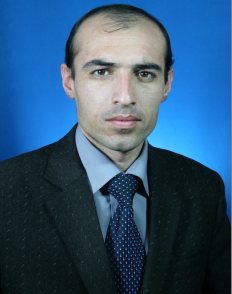 КАФЕДРАИ “НЕРУГОҲҲОИ ЭЛЕКТРИКӢ”
ЛЕКСИЯи 19. 
НАСОСҲОИ ҲАРОРАТӢ
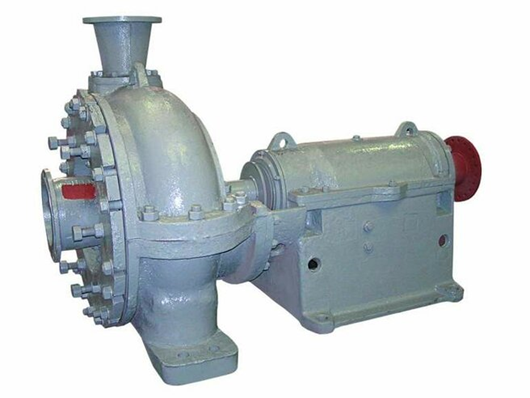 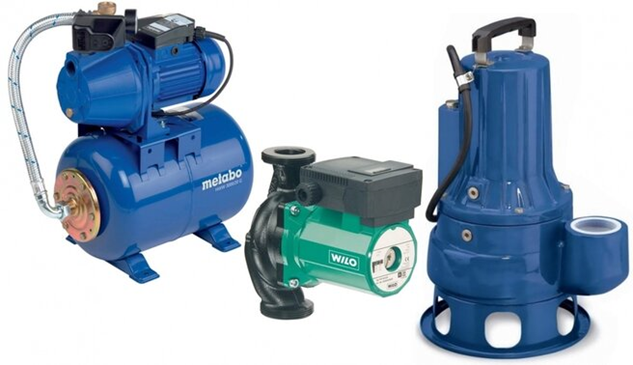 Насосҳо барои хунуккуни (гармкунӣ)
Помпаҳои “замини” (грунтовые)
н.и.т. муаллими калон Раҳимов Ф.М.
E-mail: rm-firdavs@mail.ru
6
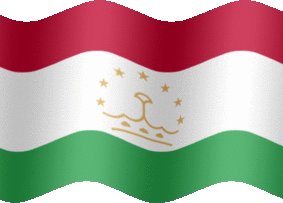 КАФЕДРАИ 
“НЕРУГОҲҲОИ ЭЛЕКТРИКӢ”
Ташаккур ба диққататон!
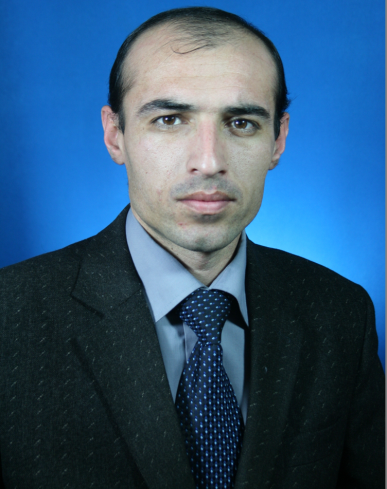 н.и.т., муаллими калони кафедраи “Неругоҳҳои электрикӣ”
РАҲИМОВ ФИРДАВС МИРЗОУМАРОВИЧ
tel: 938321551. e-mail: rm-firdavs@mail.ru